Министерство здравоохранения Омской областиБЮДЖЕТНОЕ ПРОФЕССИОНАЛЬНОЕ ОБРАЗОВАТЕЛЬНОЕ УЧРЕЖДЕНИЕ ОМСКОЙ ОБЛАСТИ «МЕДИЦИНСКИЙ КОЛЛЕДЖ»(БПОУ ОО «МК»)ЦК Сестринское дело
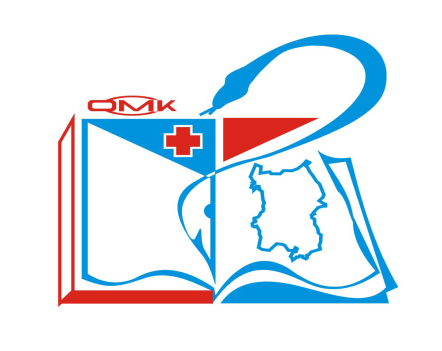 ПМ. 02 Участие в лечебно-диагностическом и реабилитационном процессах
МДК 02.01 Сестринский уход при различных заболеваниях и состояниях
Раздел 6 Паллиативная медицинская помощь

Лекция 1. Философия и история развития паллиативной помощи
Специальность 34.02.01 Сестринское дело (базовая подготовка)
2 курс на базе среднего общего образования
3 курс на базе основного общего образования
3 курс очно-заочная форма обучения

Разработчик преподаватель Мельник О.Н.
ПЛАН ЛЕКЦИИ

1. История паллиативной медицины. Краткий экскурс
2. 10 заповедей хосписа
3. Экономическая целесообразность
4. Дополнительные материалы
Философия и история развития паллиативной помощи
Преподаватель: Мельник О.Н.
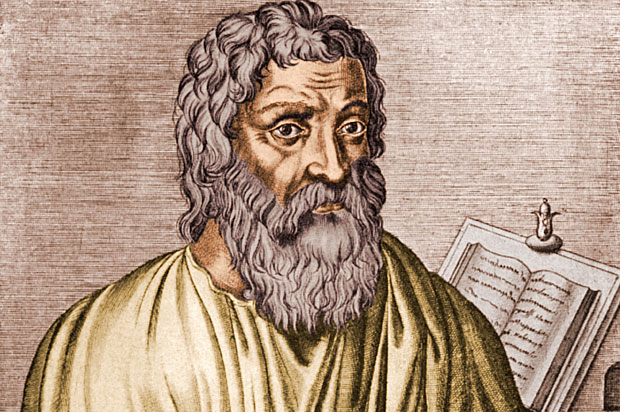 Гиппократ в книге «Об искусстве» говорит о цели медицины: 
«Она совершенно освобождает больных от болезней, притупляя силу болезней, но к тем, которые уже побеждены болезнью, она не протягивает своей руки».

 Врачебный обычай по возможности исключать из своей практики проблемы умирающих пациентов господствовал до XVII века.
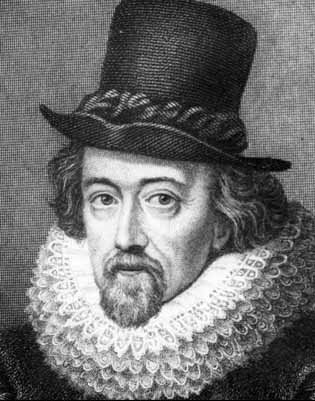 «Я убежден, что долг врача не только в том, чтобы восстанавливать здоровье, но и в том, чтобы облегчить страдания и мучения, причиняемые болезнями даже тогда, когда нет совершенно никакой надежды на спасение и можно лишь сделать смерть более легкой и спокойной».
английский философ
Френсис Бекон, 1605г
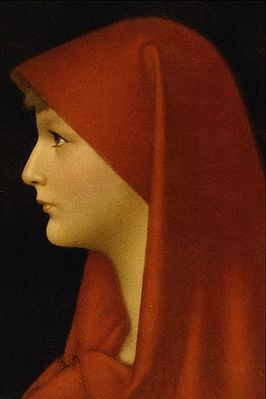 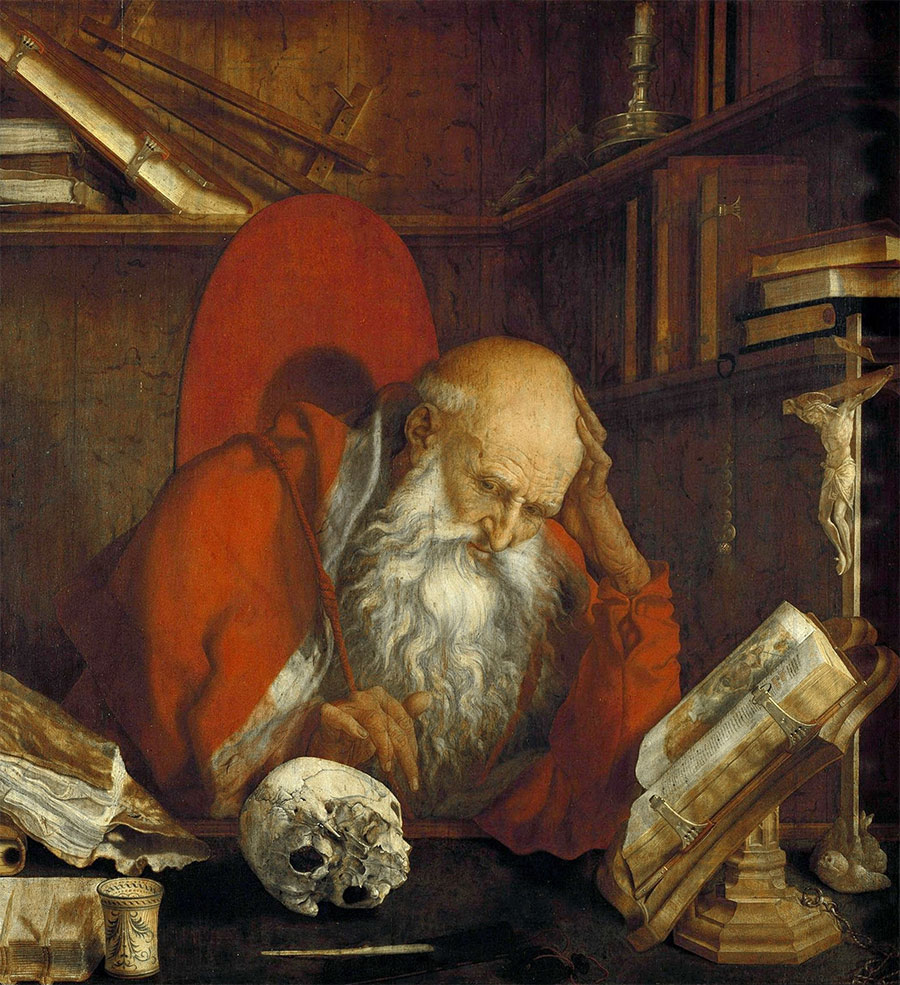 диаконисса Фабиола
Святая Фабиола построила первый на Западе госпиталь и собирала туда с улиц разных калек, больных и голодных.
Маринус Ван Реймерсвале 
Святой Иероним в келье
Святая 
Клара Ассизская, урожденная Кьяра Оффредуччо (1194 – 1253 гг.)
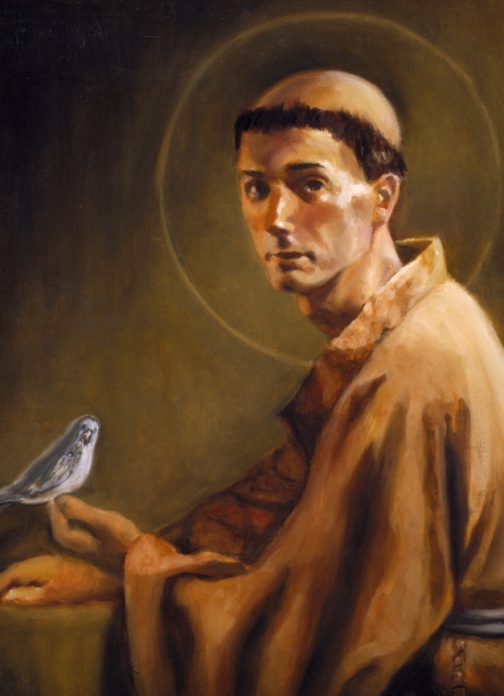 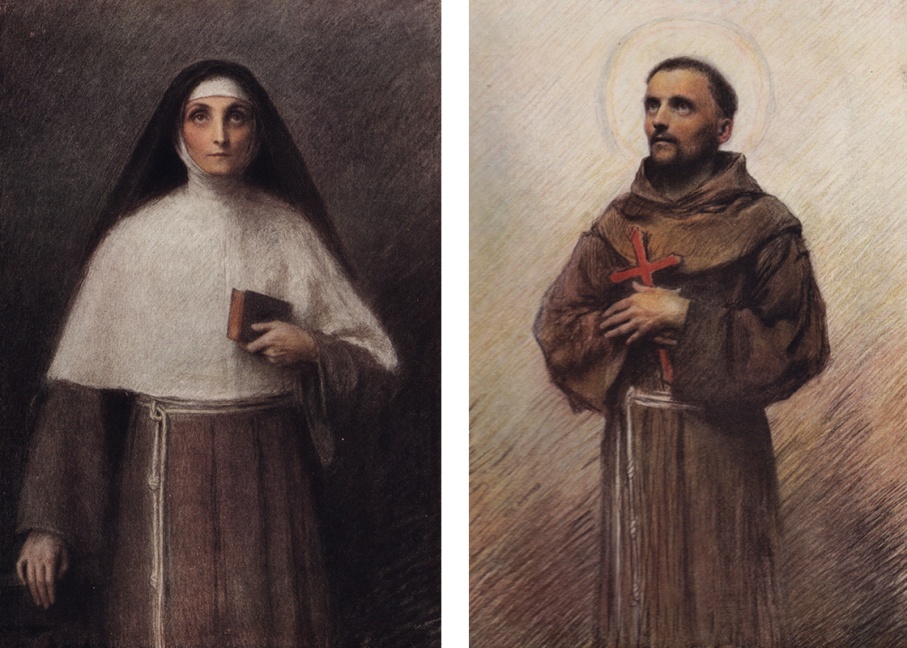 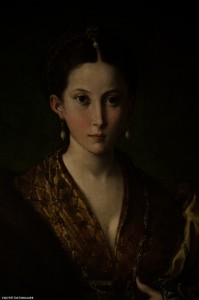 св. Франциск Ассизский
основа их деятельности помимо соблюдения трех основных постулатов монашества - любовь к ближнему и служение людям, в том числе создание богаделен и уход за нуждающимися
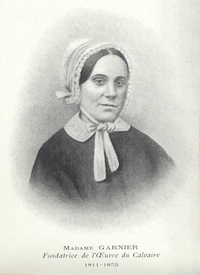 Глубоко верующая христианка, в 24 года она овдовела и двое ее детей умерли. В 1842 году Жанна открыла в своем доме в Лионе  (Франция) приют для смертельно больных, умирающих женщин, делила с ними последние дни их жизни, облегчая их страдания.
«Я был болен, и вы посетили Меня» (Мф. 25,36) – эта евангельская фраза, сказанная Христом в беседе с учениками о Суде Божием после Второго Пришествия и незадолго до Его Распятия, была написана на фасаде дома Жанны. 
Она назвала свой приют «Голгофа».
Жанна Гарнье
Через год после открытия хосписа Жанна умерла, написав незадолго до смерти: 
«Я основала этот приют, вложив 50 франков, – а Божий Промысел закончит начатое».
Хоспис «Дам Голгофы». Приют святой Моники. Конец XIX века
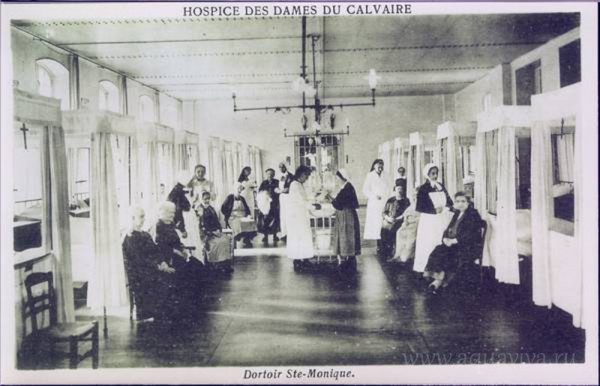 «Дамы Голгофы» отправились в другие города Франции – Руан, Марсель, Бордо, Сен-Этьен, потом – Брюссель, а в 1899 году – за океан, в Нью-Йорк.
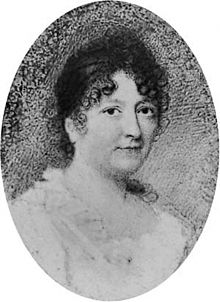 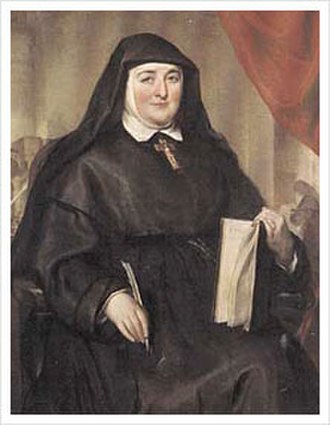 Тридцать лет спустя, в 1879 году ирландские Сестры Милосердия основали в Дублине Хоспис Богоматери для умирающих.
Мэри Эйкенхед
Орден Матери Mary Aikenhead был основан значительно раньше, еще в начале века, этот орден всегда заботился о бедных, больных и умирающих, но хоспис Богоматери был первым местом, созданным специально для ухода за умирающими.
«Дом святого Луки для бедных умирающих» открылся в 1893 году. Он был основан Говардом Барретом и Методисткой церковной миссией в Восточном Лондоне.
«Мы не хотим говорить о наших больных как о простых «случаях из нашей практики». Мы осознаем, что каждый из них — это целый мир со своими особенностями, своими печалями и радостями, страхами и надежами, своей собственной жизненной историей, которая интересна и важна для самого больного и небольшого круга его близких. Нередко в эту историю посвящают и нас».
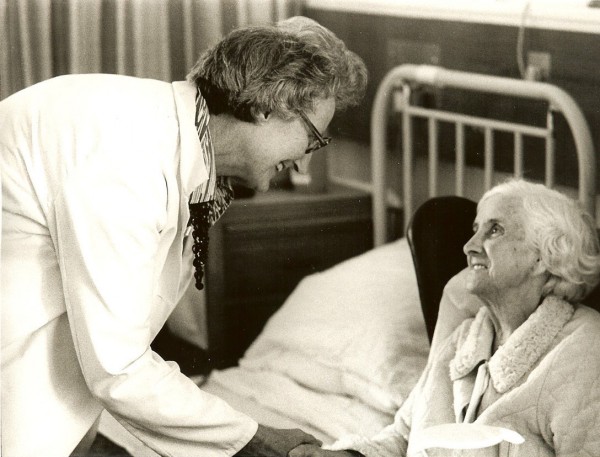 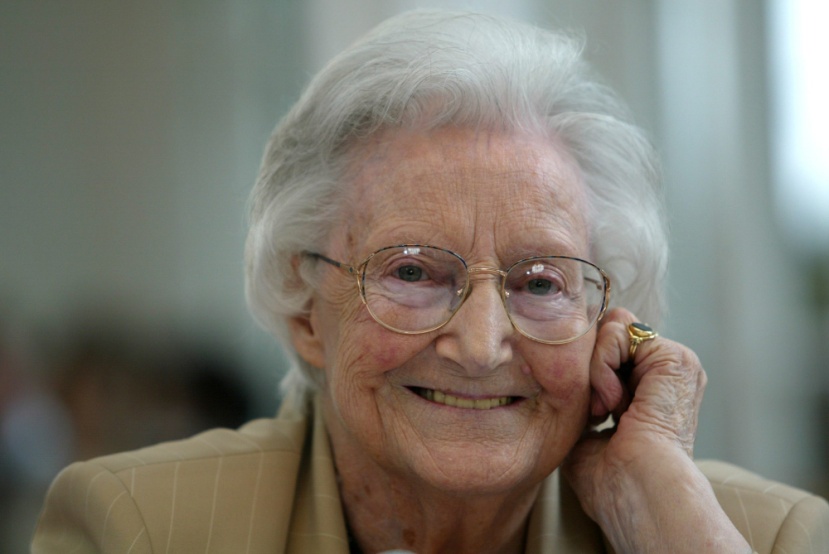 Сесилия Сондерс
Родилась в Англии в июне 1918 года 
В сентябре 1947 года она начала работать медицинским соцработником в онкологическом отделении Лондонской больницы Святого Фомы. 
Однажды Сесилия говорила о потребностях умирающих с мистером Норманном Барреттом, хирургом отделения, где она работала. Он посоветовал ей: «Идите и изучайте медицину. Именно врачи отказываются от умирающих». Так Сесилия в возрасте 33 лет поступила в медицинский университет при больнице Святого Фомы. Это образование помогло ей начать хосписное движение, которое в последующие годы распространилось на все континенты.
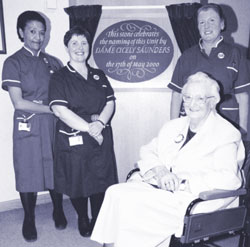 В 1905 году в Лондоне баронесса Сесилия Сондерс открыла и возглавила «Приют Святого Кристофера». 
Начав работу социальным работником, она позже получила диплом медсестры, а затем врача.
В её «Приюте Святого Кристофера» оказывалась не только квалифицированная помощь умирающим, но также разрабатывались стандарты квалифицированной паллиативной помощи, включая домашние условия. Сесилия Сондерс заложила философию хосписного движения. 
Она первая решила сказать правду о неотвратимом исходе одному из своих пациентов, попыталась найти путь к общению, оказанию психологической поддержки.
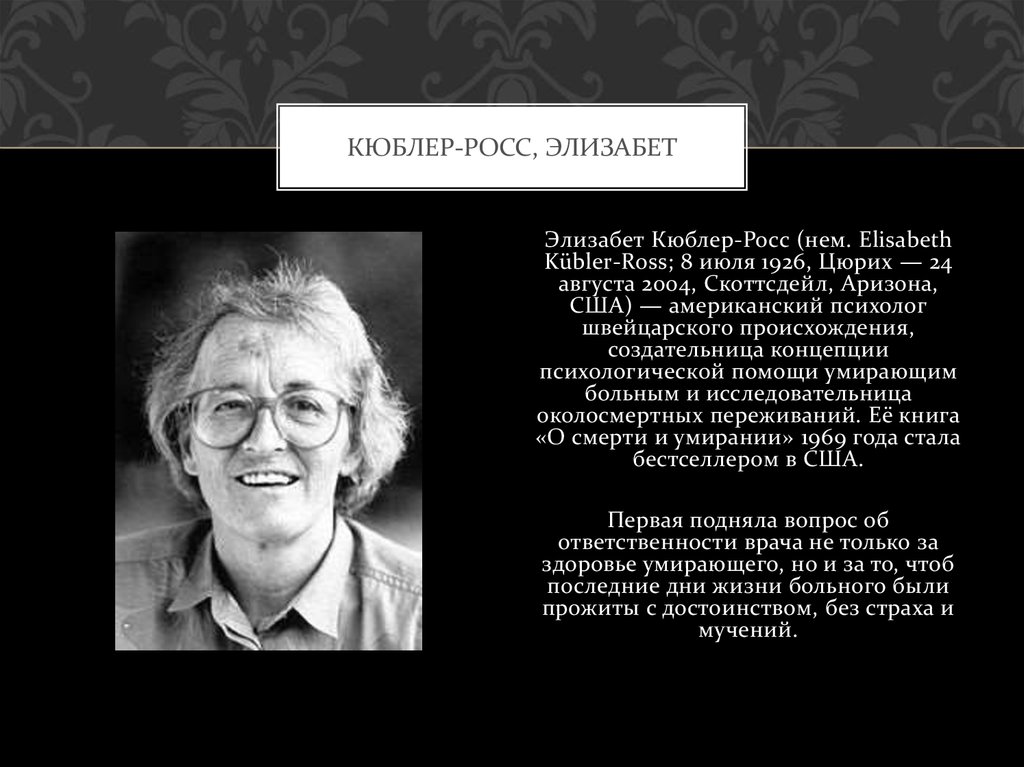 «Смерть  - это не «недоработка медицины», а естественный процесс, заключительная стадия роста человека» .
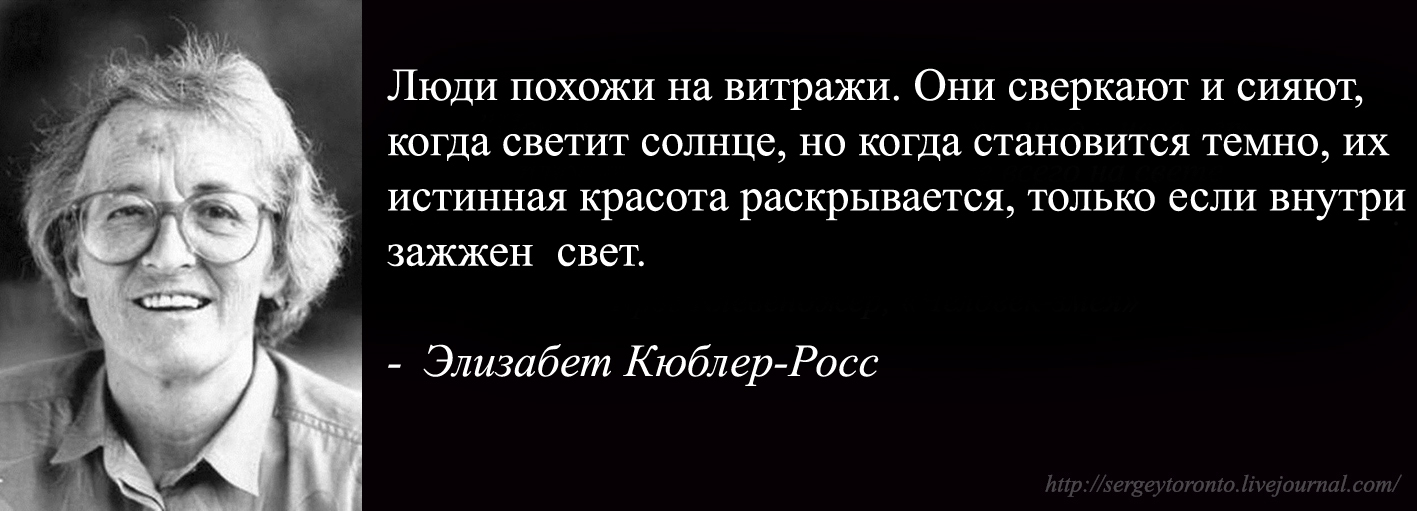 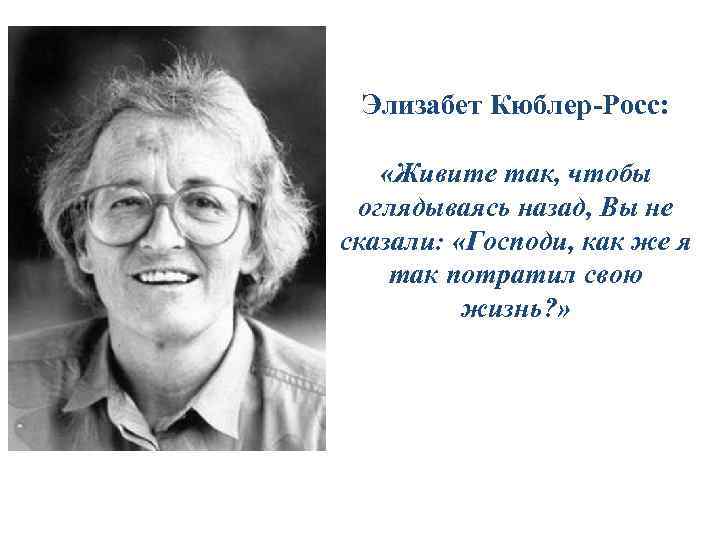 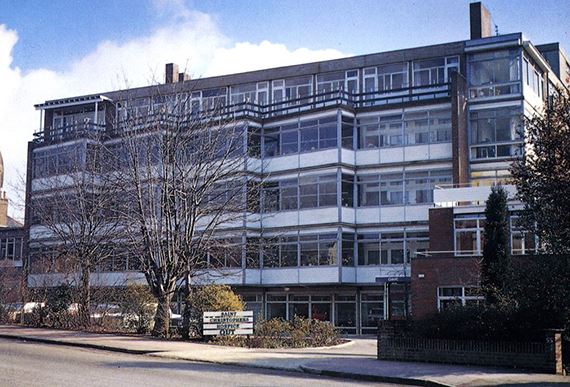 Хоспис Святого Христофора
С начала 1980-х годов идеи хосписного движения начинают распространяться по всему миру. 
С 1977 года в хосписе Святого Христофора начинает действовать Информационный центр, который пропагандирует идеологию хосписного движения, помогает только что созданным хосписам и группам добровольцев литературой и практическими рекомендациями по организации дневных стационаров и выездных служб.
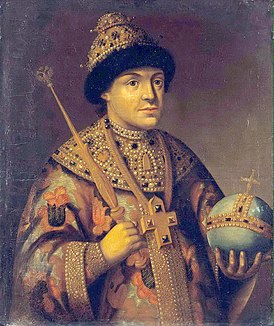 царь Фёдор Алексеевич
Издал указ об устройстве в Москве двух госпиталей по новым европейским обычаям, один в Знаменском монастыре, в Китай-городе, а другой за Никитскими воротами на Гранатном дворе.
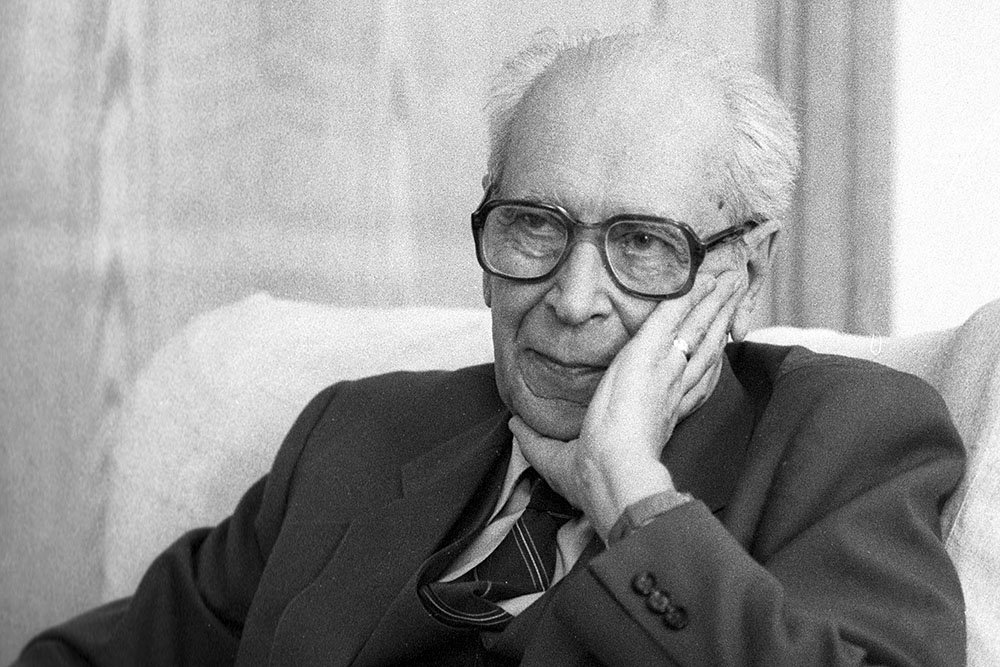 академик  Дмитрий Лихачев
Хосписы необходимы нашему обществу, в котором уровень боли превзошел все мыслимые  пределы.  Хоспис – это дом, в котором соединяются высочайший гуманизм и профессионализм…
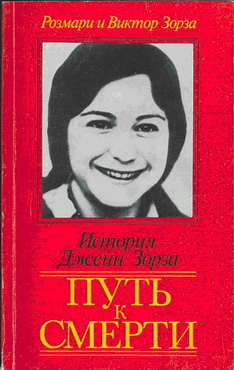 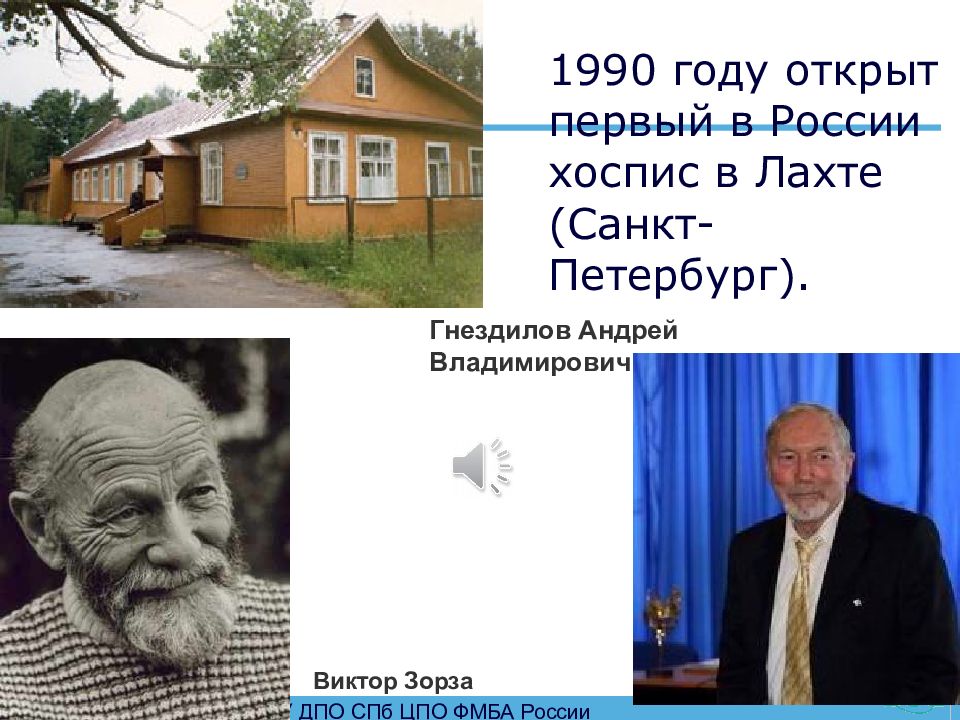 Виктор Зорза
Виктор Зорза, чья дочь умерла в 1975 году от рака в английском хосписе, в благодарность работникам этого учреждения,  написал документальную книгу. Со своей женой он стал инициатором хосписного движения в США, оказывал помощь России.
В России первый хоспис был открыт в 1990 году в Санкт-Петербурге по инициативе английского журналиста Виктора Зорза и врача – психотерапевта Андрея Владимировича Гнездилова.
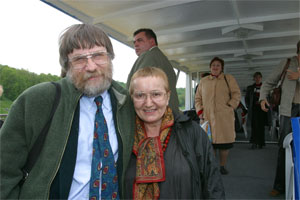 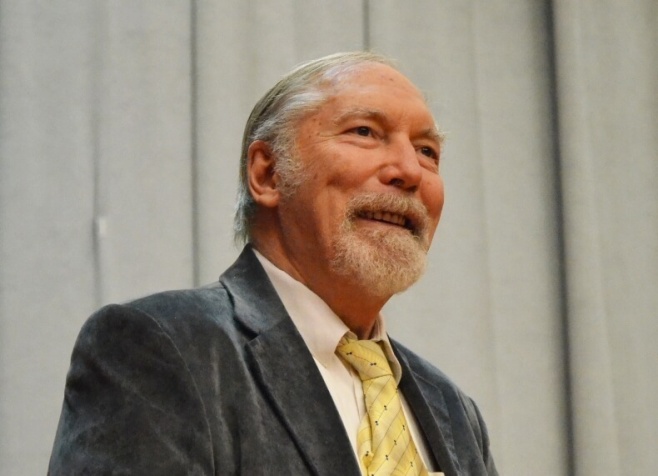 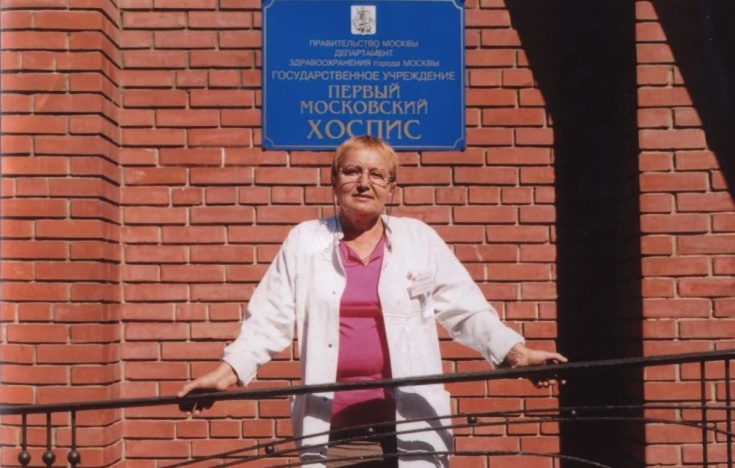 Андрей Владимирович Гнездилов
Виктора Зорза 
Вера Миллионщикова, главврач Первого Московского хосписа
Вера Миллионщикова
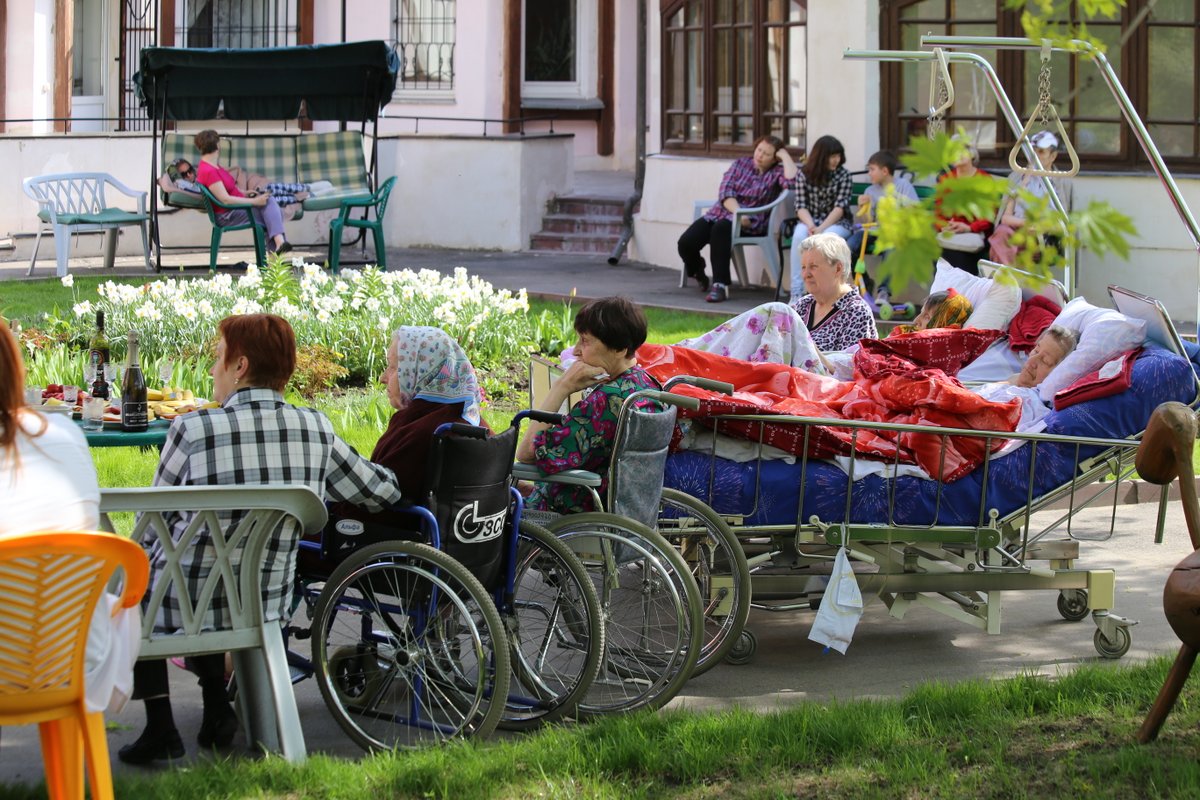 О московском хосписе, созданном в сентябре 1994 года, написано: «В этом доме не чувствуешь смерти, хотя здесь умирают люди». Здесь не говорят слова «умер», говорят «ушёл».
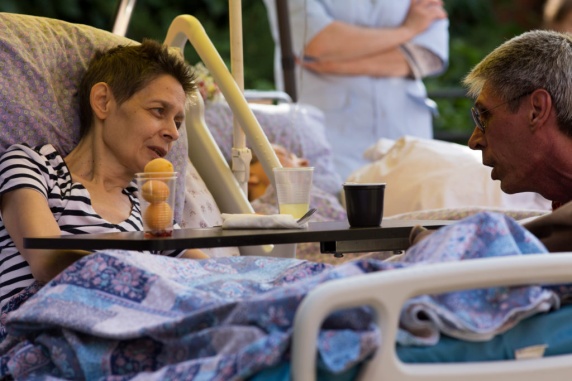 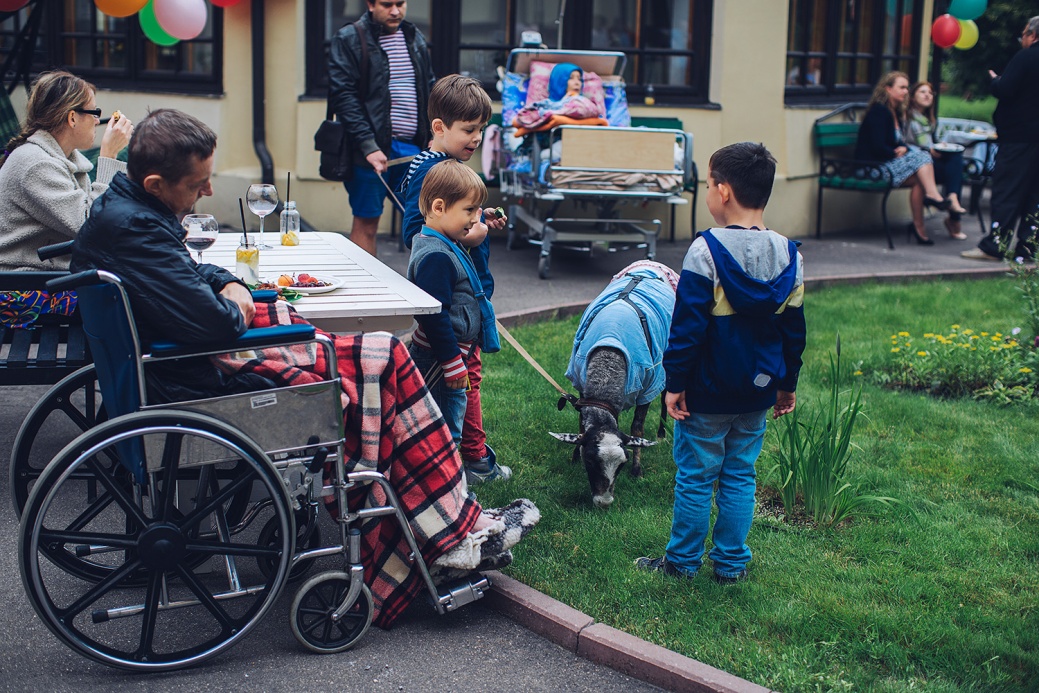 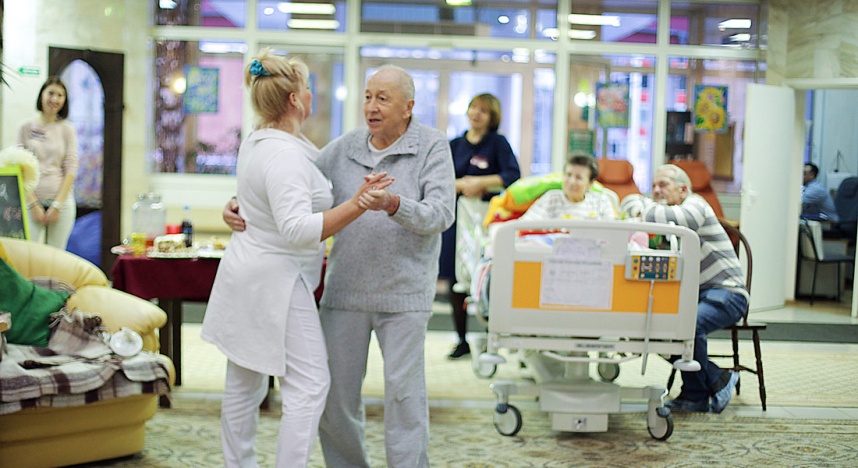 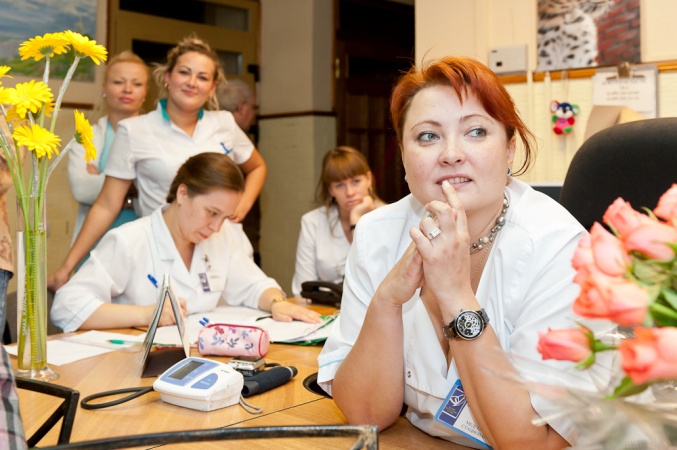 В течение восьми лет Первый московский хоспис оставался единственным центром в Москве, бесплатно предоставляющим медицинскую, социальную, психологическую помощь онкологическим больным и их родственникам.
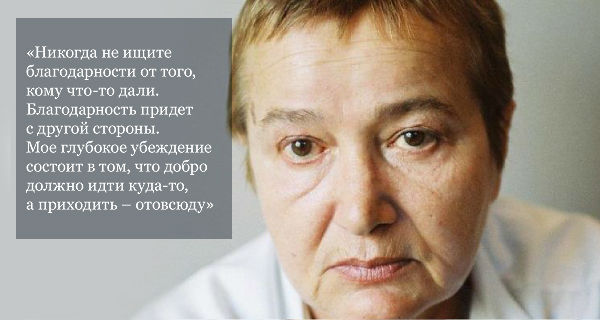 С 2013 года хоспис носит имя В. В. Миллионщиковой, врача-онколога, основавшей и на протяжении 16 лет руководившей учреждением.
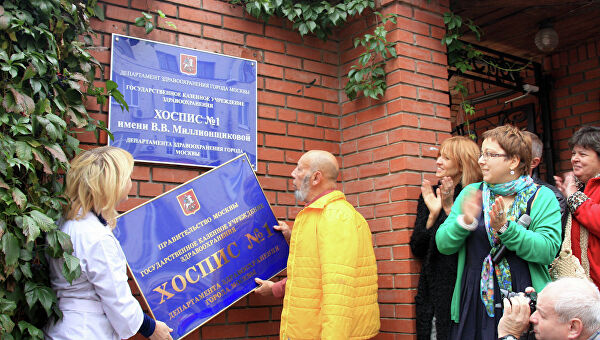 Вера Миллионщикова
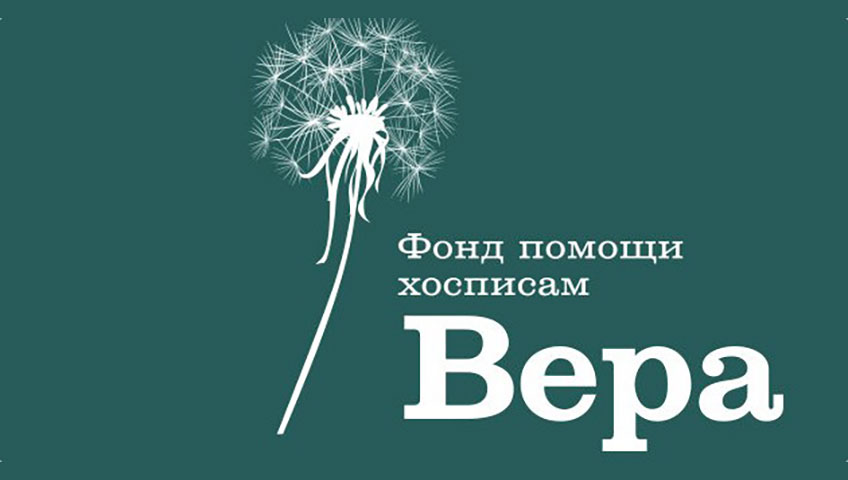 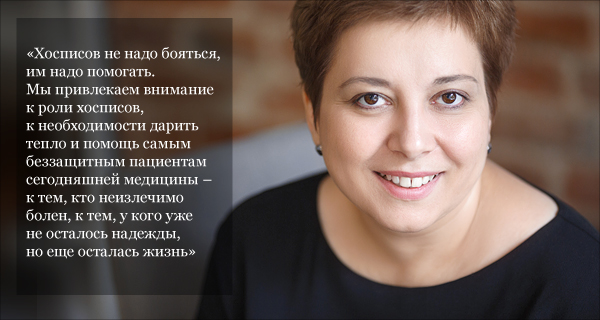 Для поддержки хосписного движения в России в 2006 году был создан фонд «Вера», возглавляемый дочерью Веры Миллионщиковой Анной Федермессер.
Нюта Федермессер
Основы хосписного движения
За смерть нельзя платить.
Хоспис – дом жизни, а не смерти.
Смерть, как и рождение – естественный процесс, его нельзя ни торопить, ни тормозить.
Хоспис – система комплексной медицинской помощи, психологической и социальной помощи пациенту.
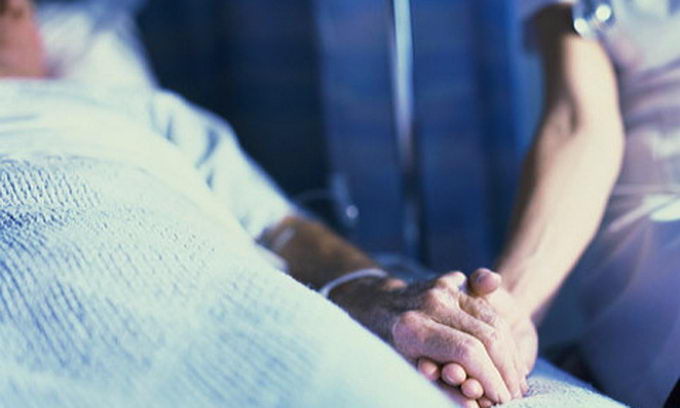 Хоспис – не стены, а люди, сострадающие, любящие, заботливые.
БЛАГОДАРЮ ЗА ВНИМАНИЕ